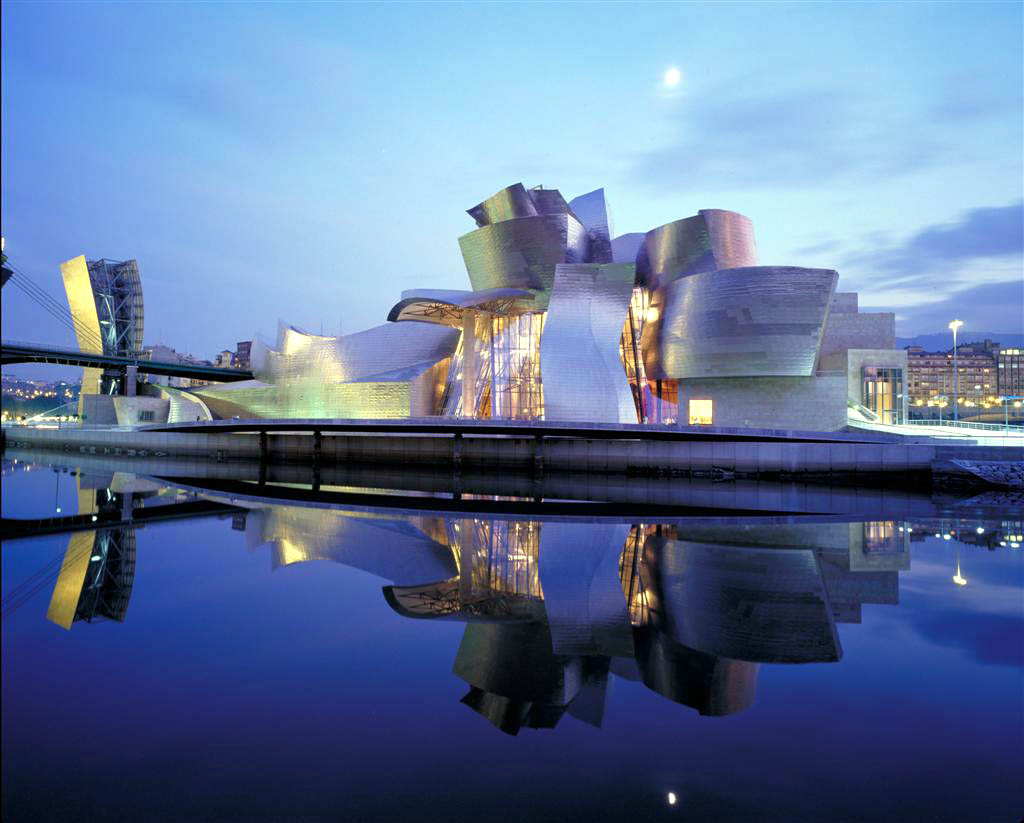 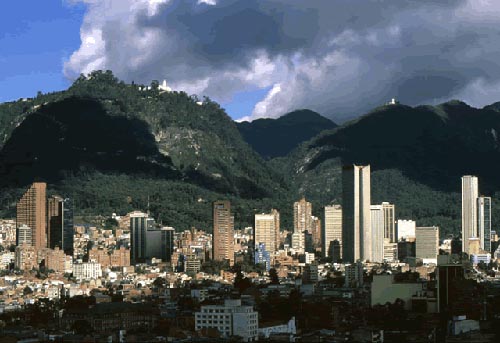 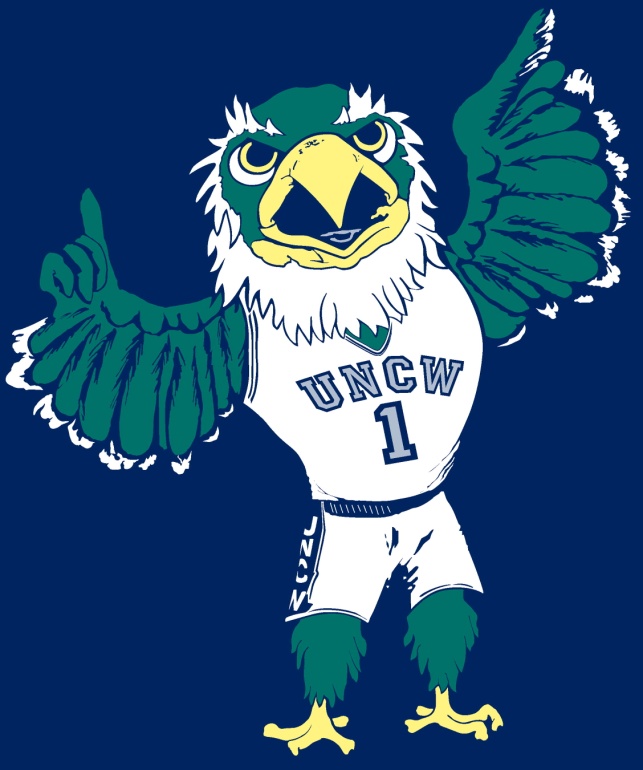 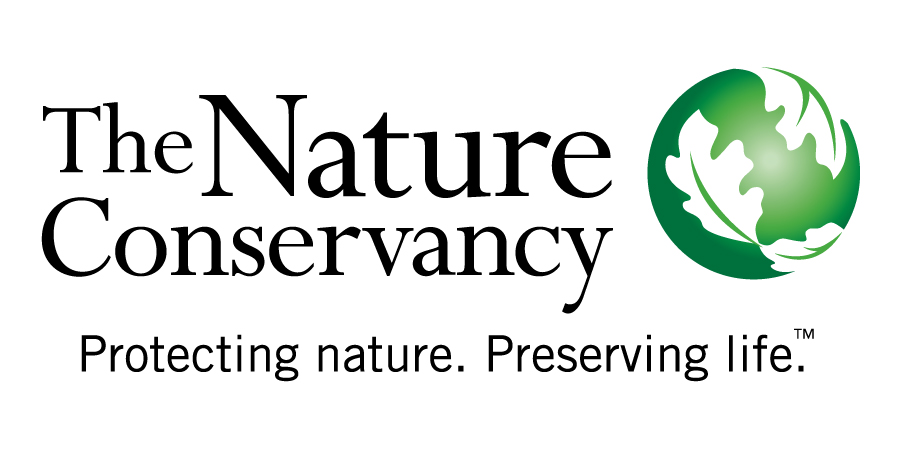 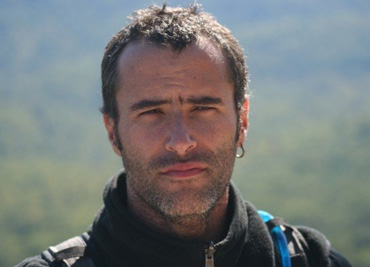 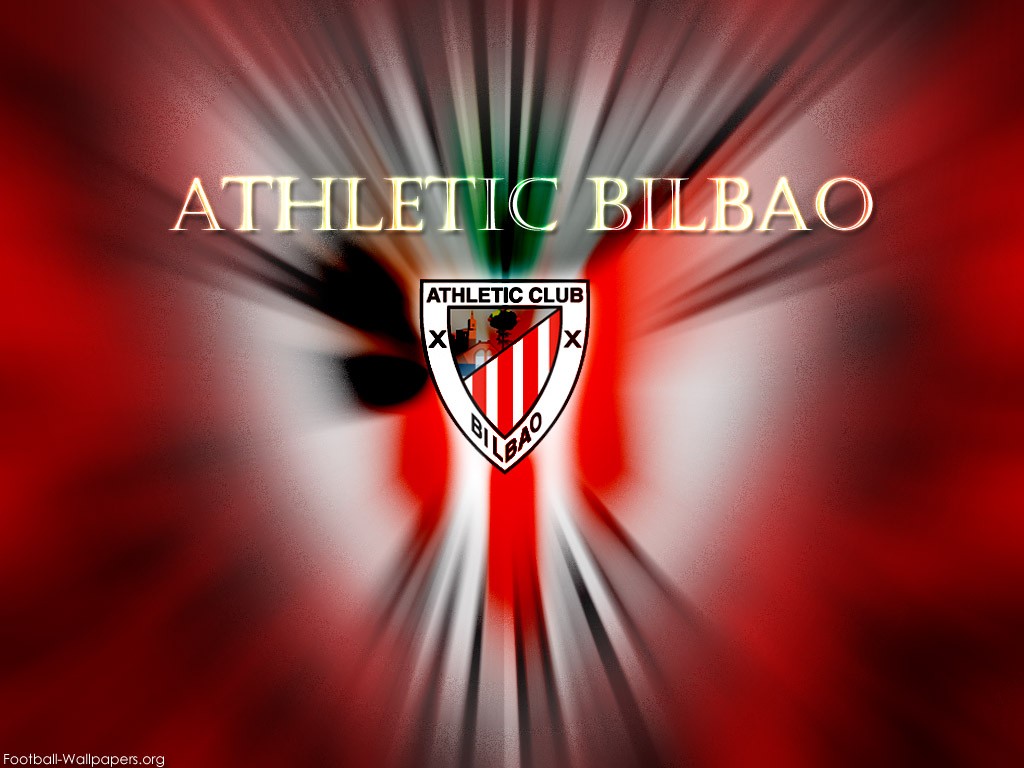 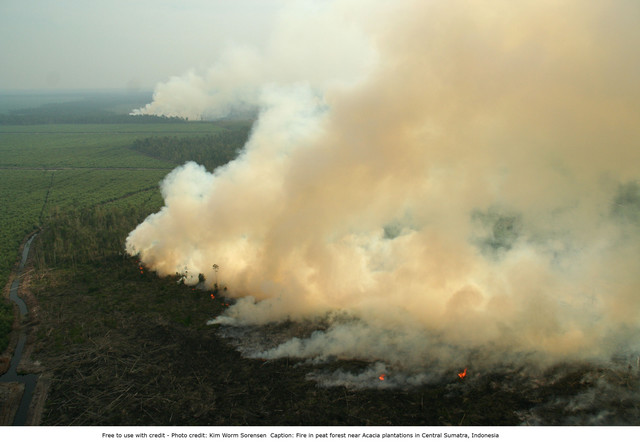 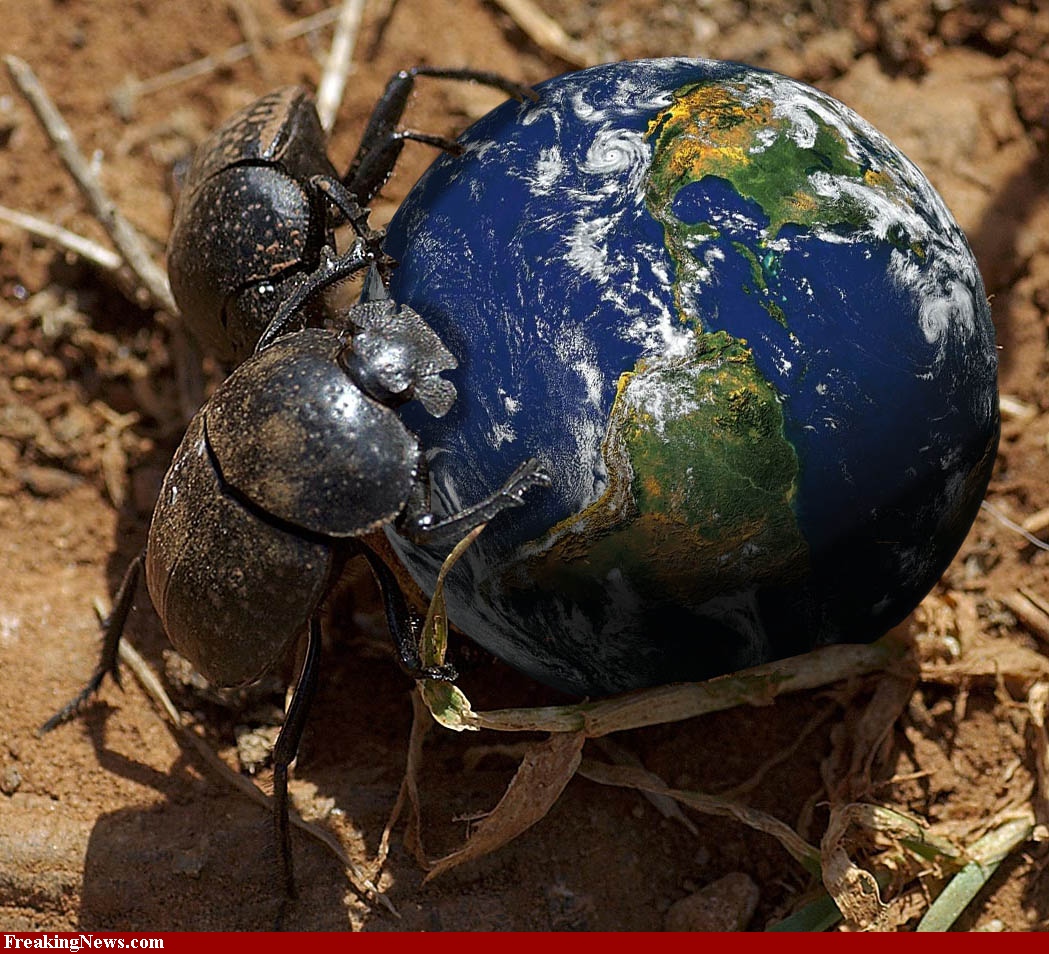 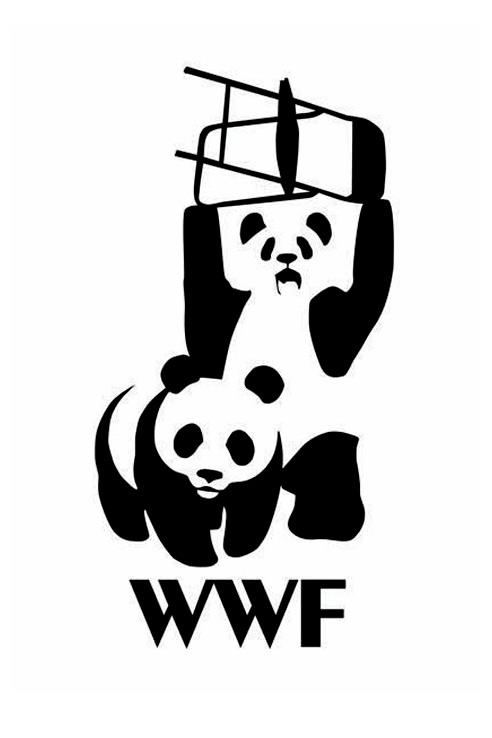 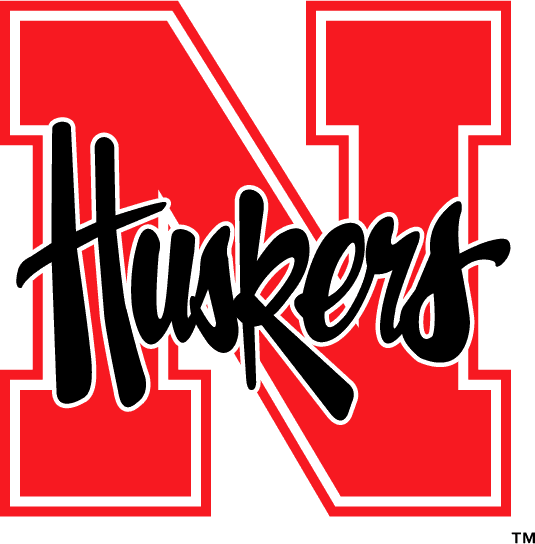 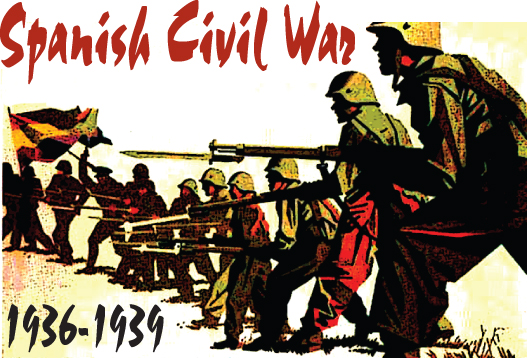 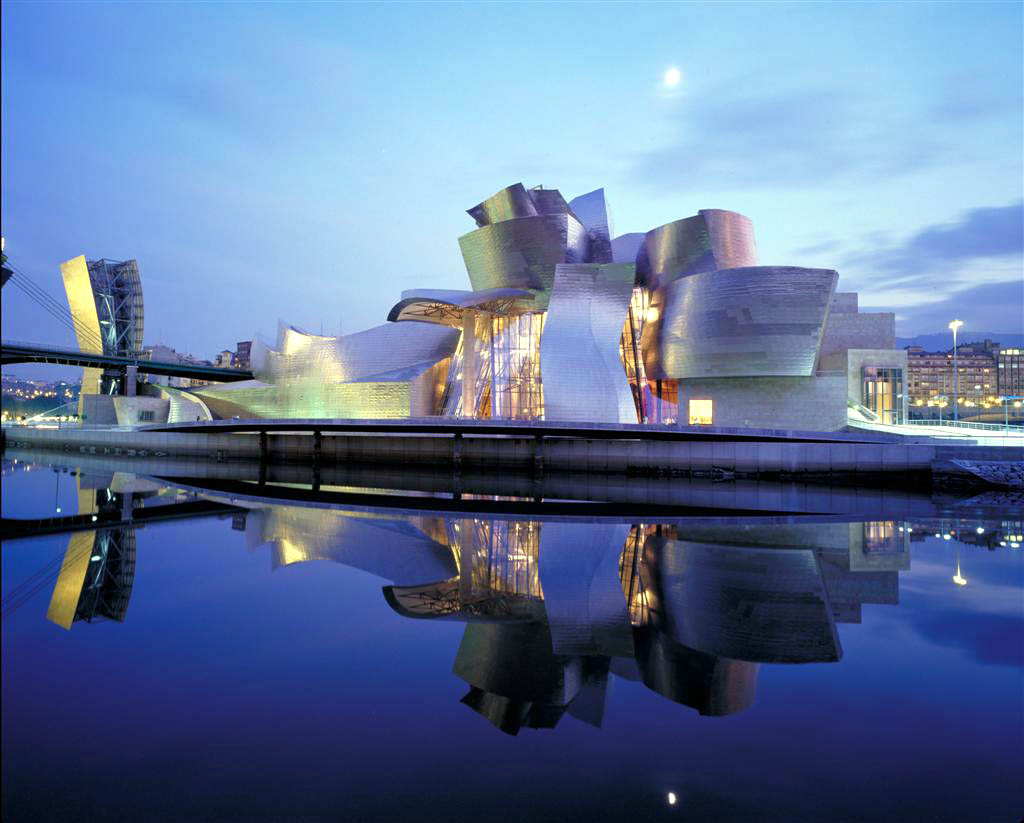 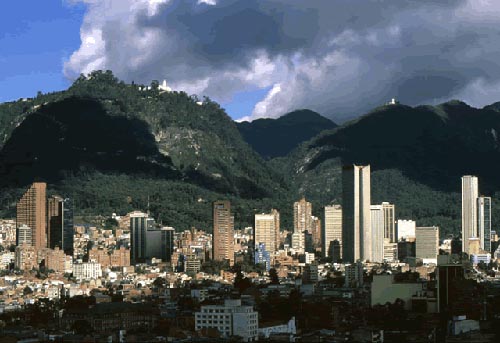 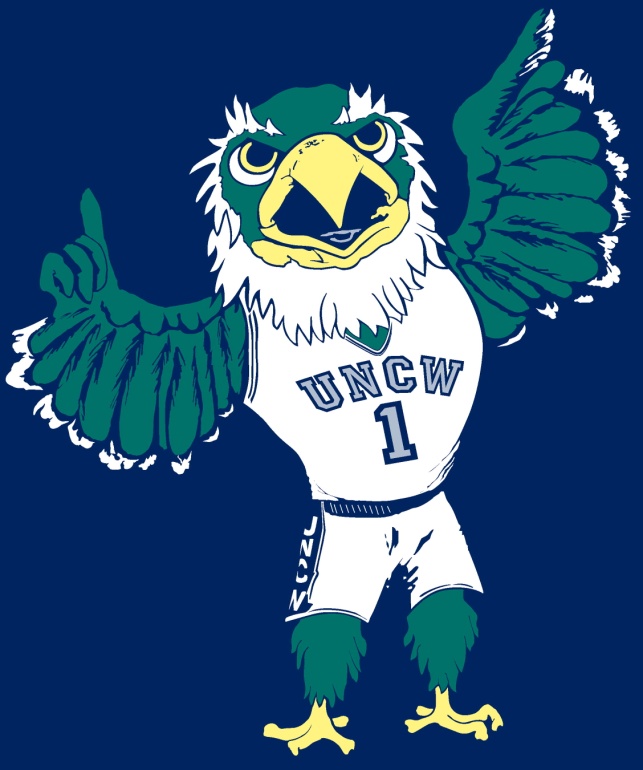 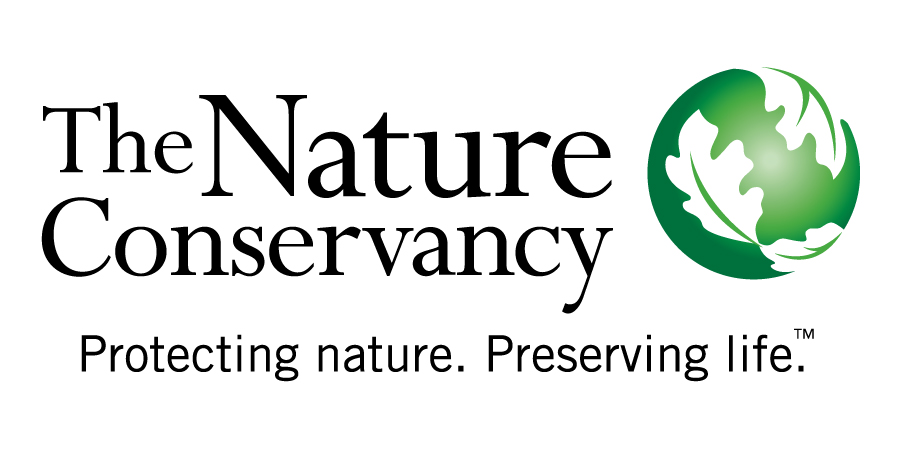 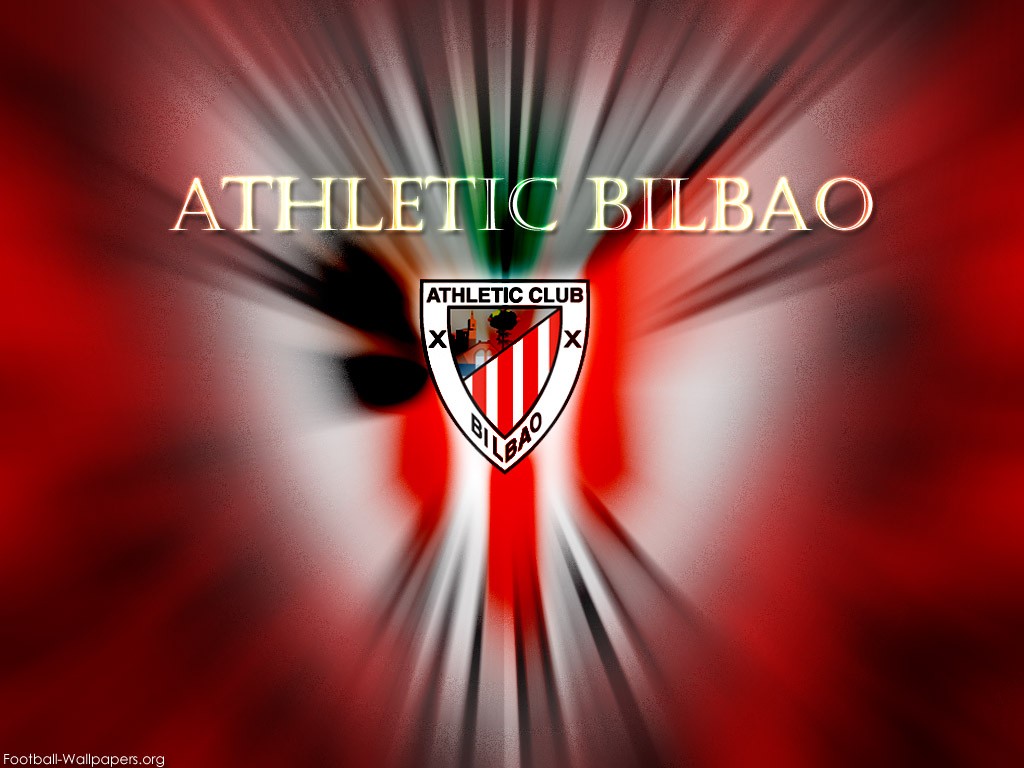 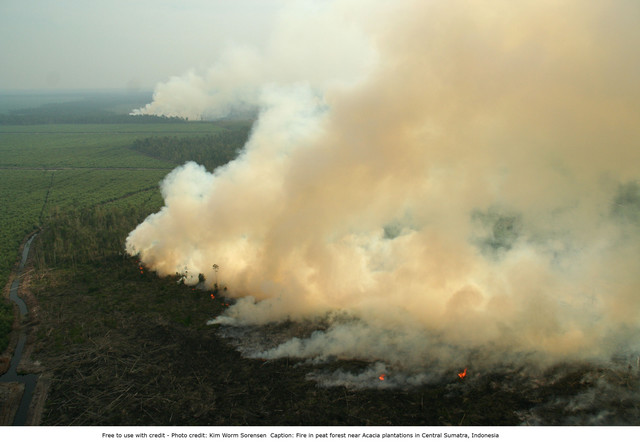 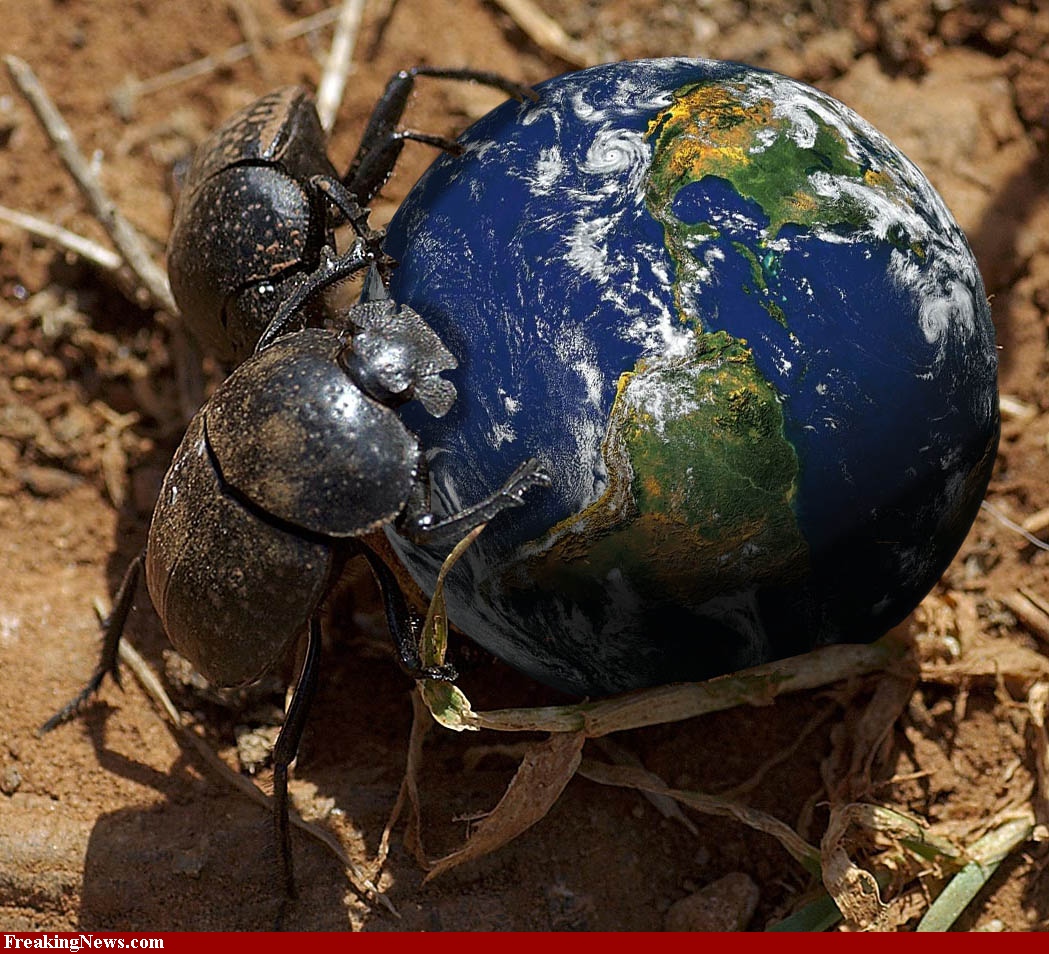 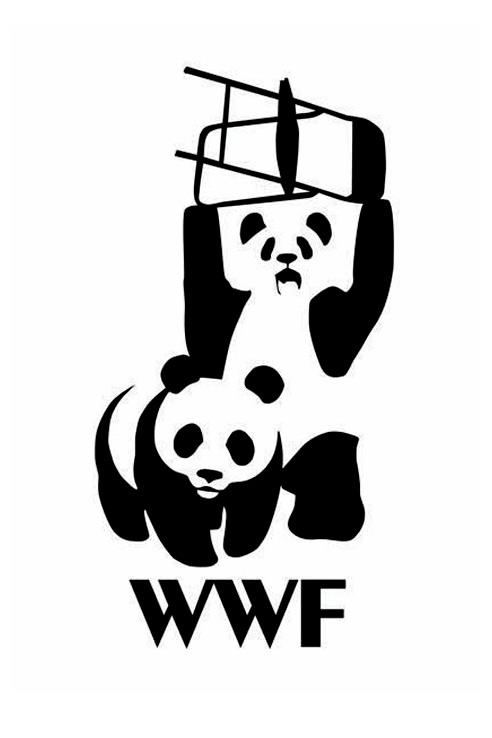 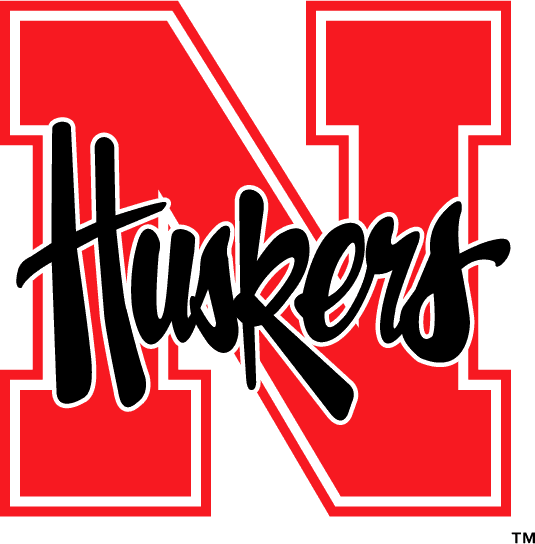 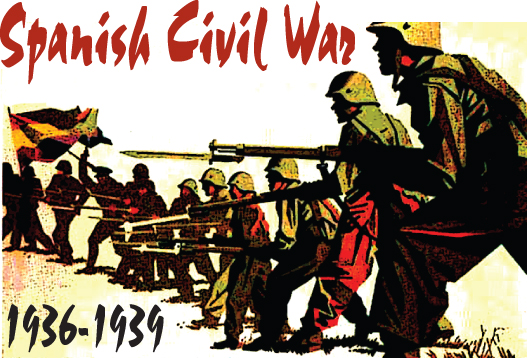 Naikoa Aguilar-Amuchastegui
Forest Carbon Scientist 
REDD+
Forest and Climate Initiative
http://www.conservation.org/learn/climate/solutions/mitigation/Pages/climate_REDD.aspx
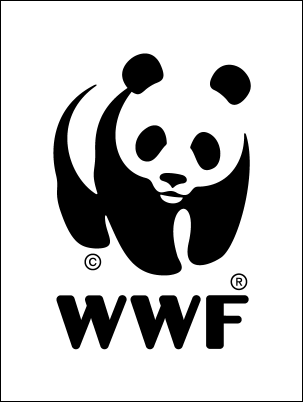 Introduction to Geographic Information Systems (GIS)
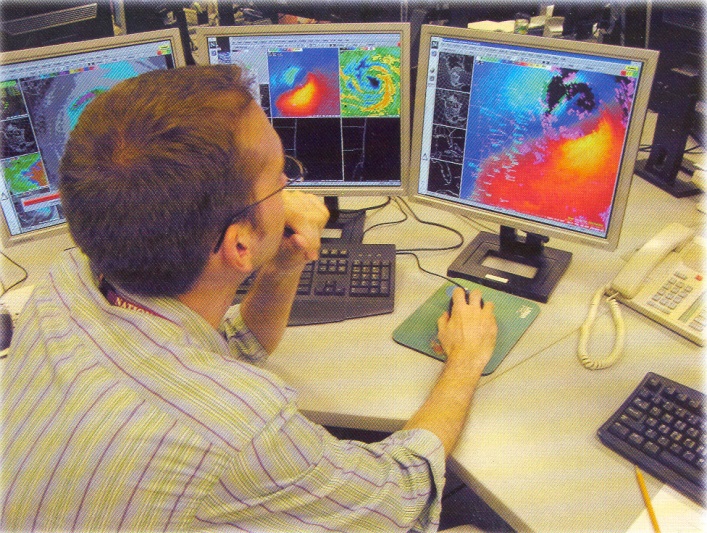 EVS 485
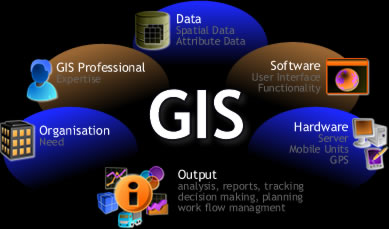 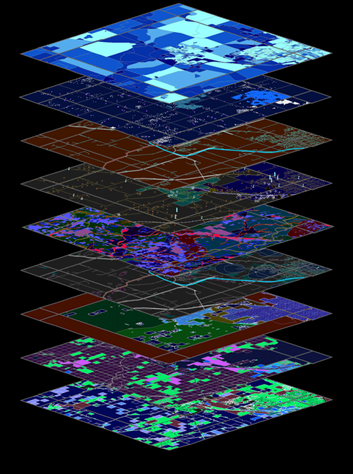 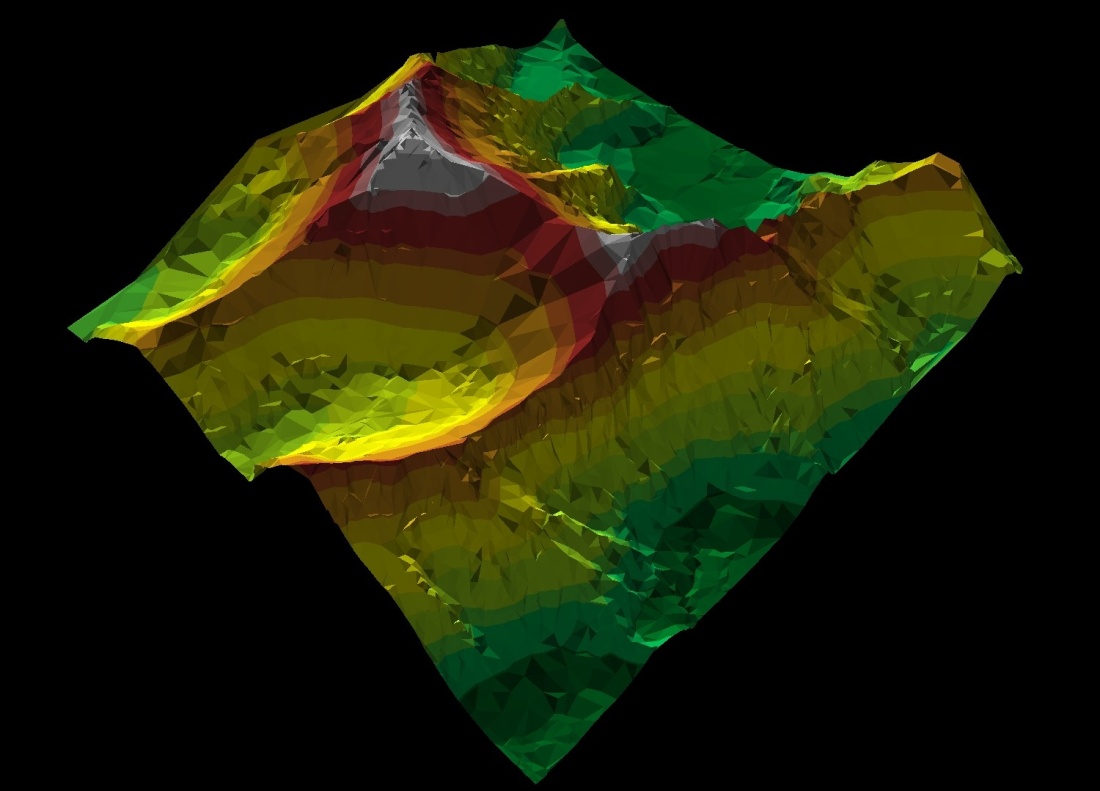 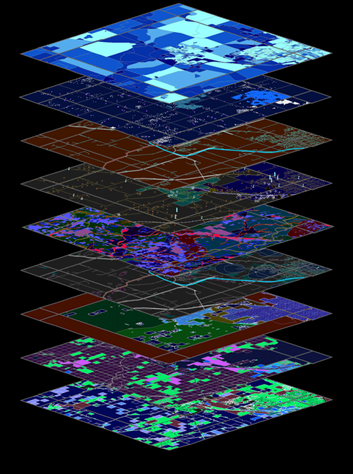 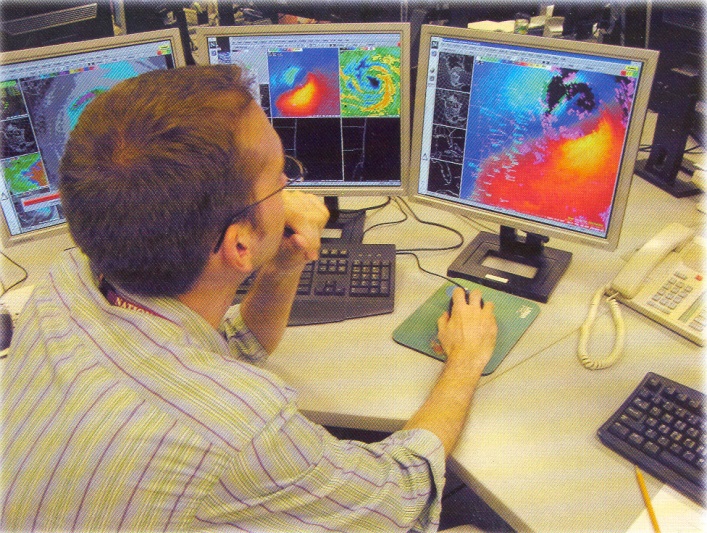 Representing Cartographic ObjectsRaster and Vector Data Structures
Real World
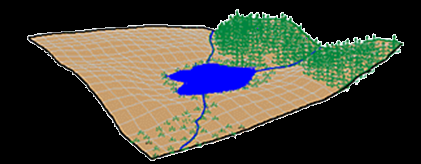 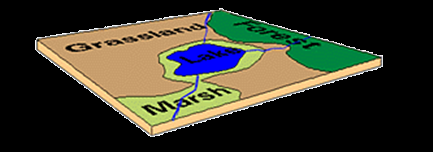 Raster Representation
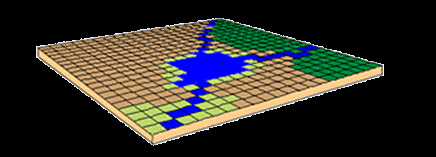 Vector Representation
Things are represented by Cartographic Objects
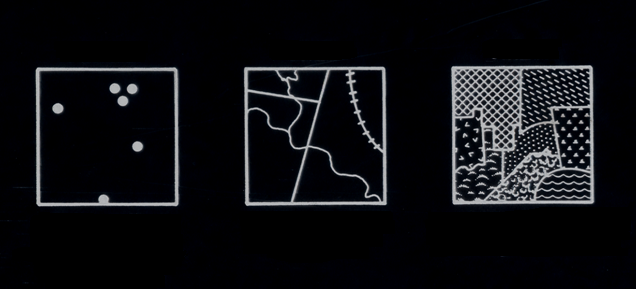 Points
Lines
Areas
Individuals 
Populations
Locations
Limits
Paths 
Streams Transects
Land Cover Ecoregion Watershed
Reef
Scale
Class
Do rivers or roads (linear features) have width?
Do point features have area?
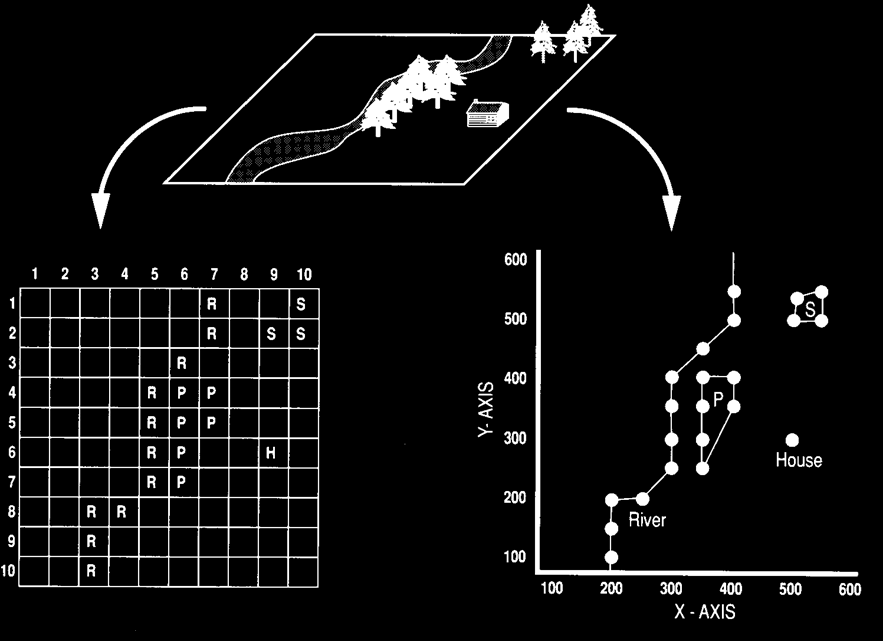 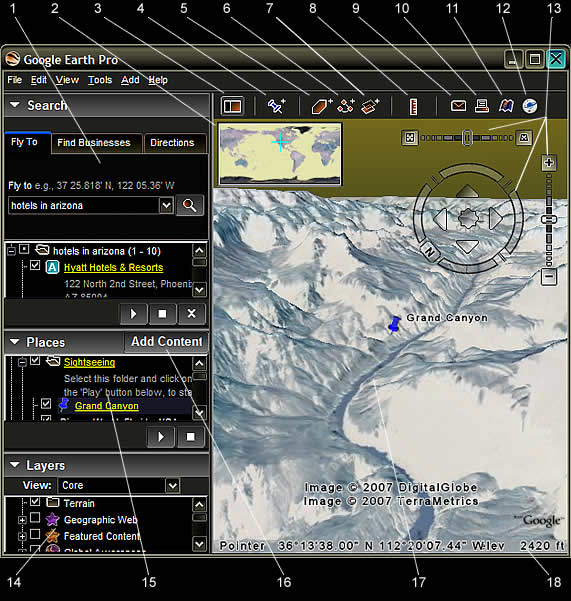 Maps (layers)
Databases (by Theme) 
Mappable things  (features)
Attributes
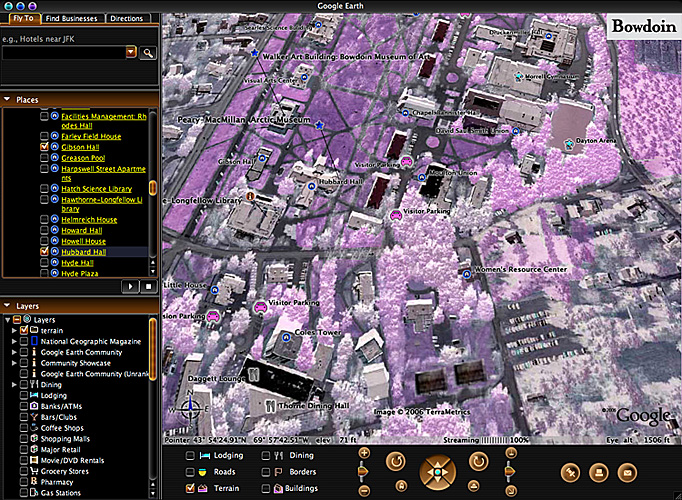 GIS
Allows Manipulation
Editing
Analysis
Computer interface
Decision making
Problem study
Modeling
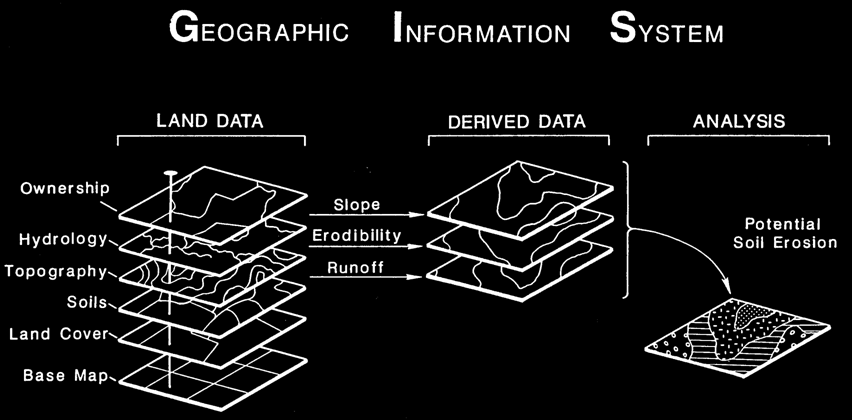 Information System (Group of data bases)
GIS
Data Analysis – The Heart of GISProblem: Identifying Potential Sites for Industry
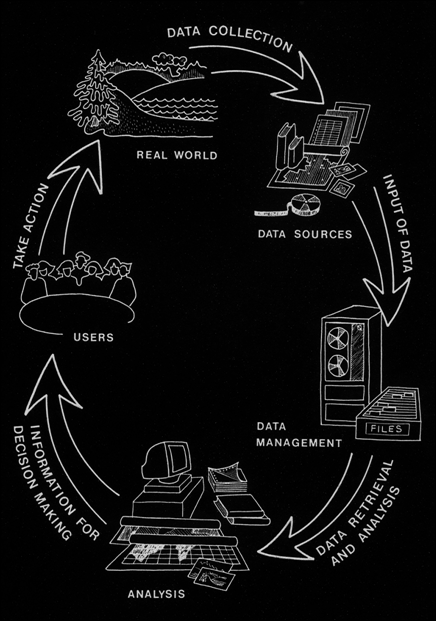 2
1
3
5
4
We have a Party!
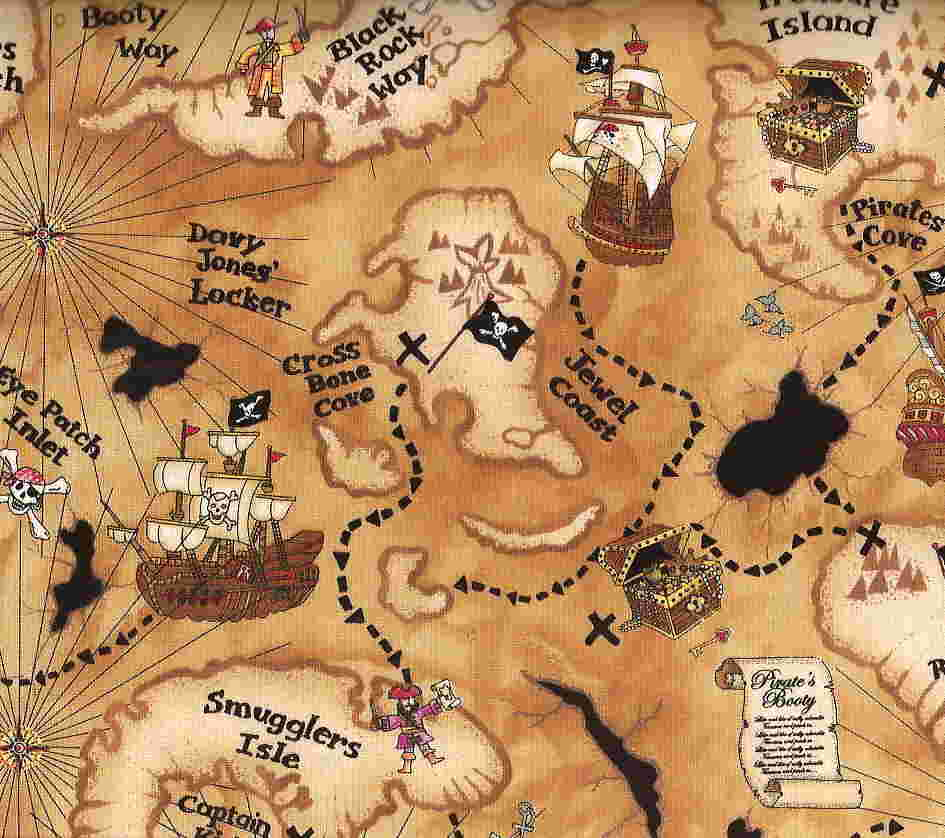 Network Analysis (Routing)
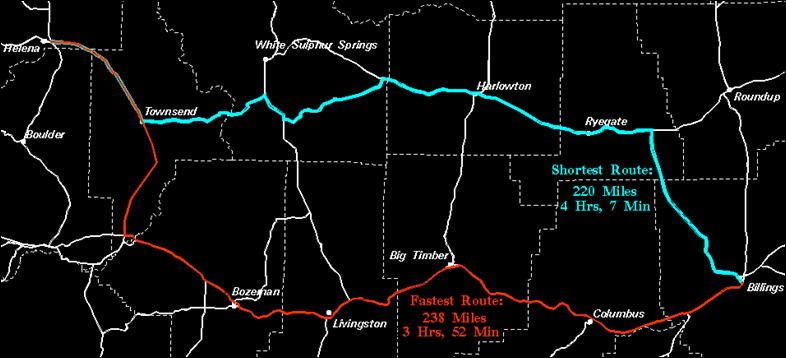 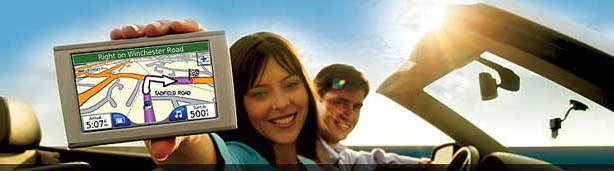 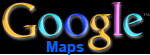 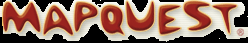 Spatial Modeling
Allocation of conservation incentives in Nebraska?
Land use/cover
NDVI
Elevation
Slope
Soil Texture
	Percent silt
	Percent sand
	Percent clay
Depth
	To water table
	To bedrock
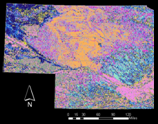 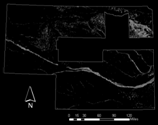 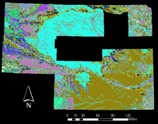 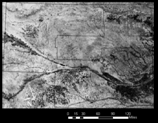 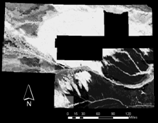 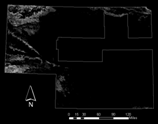 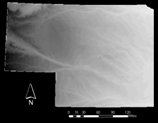 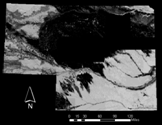 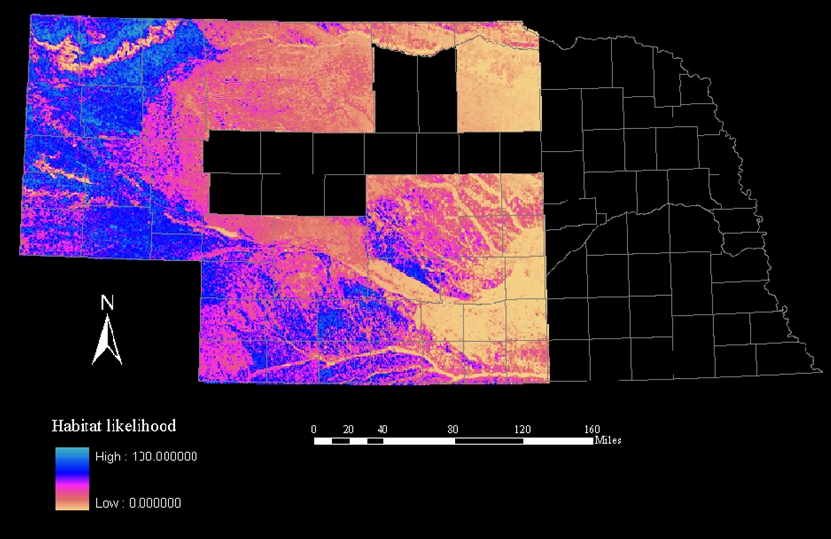 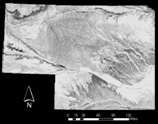 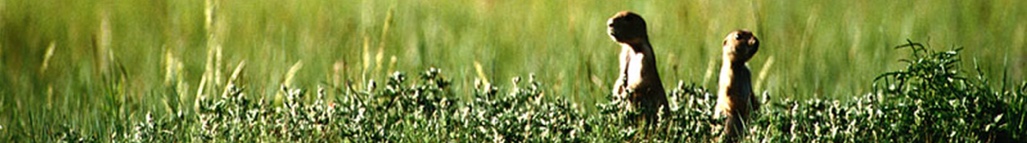 Raster and Vector Data
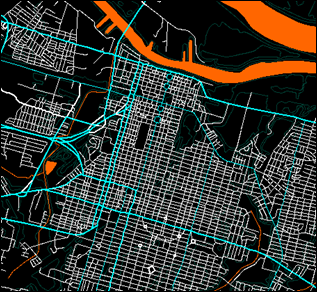 Roads, Rivers, locations – Vector
Points, lines and Polygons
Digital Elevation Model (DEM) – Raster
Cells (pixels)
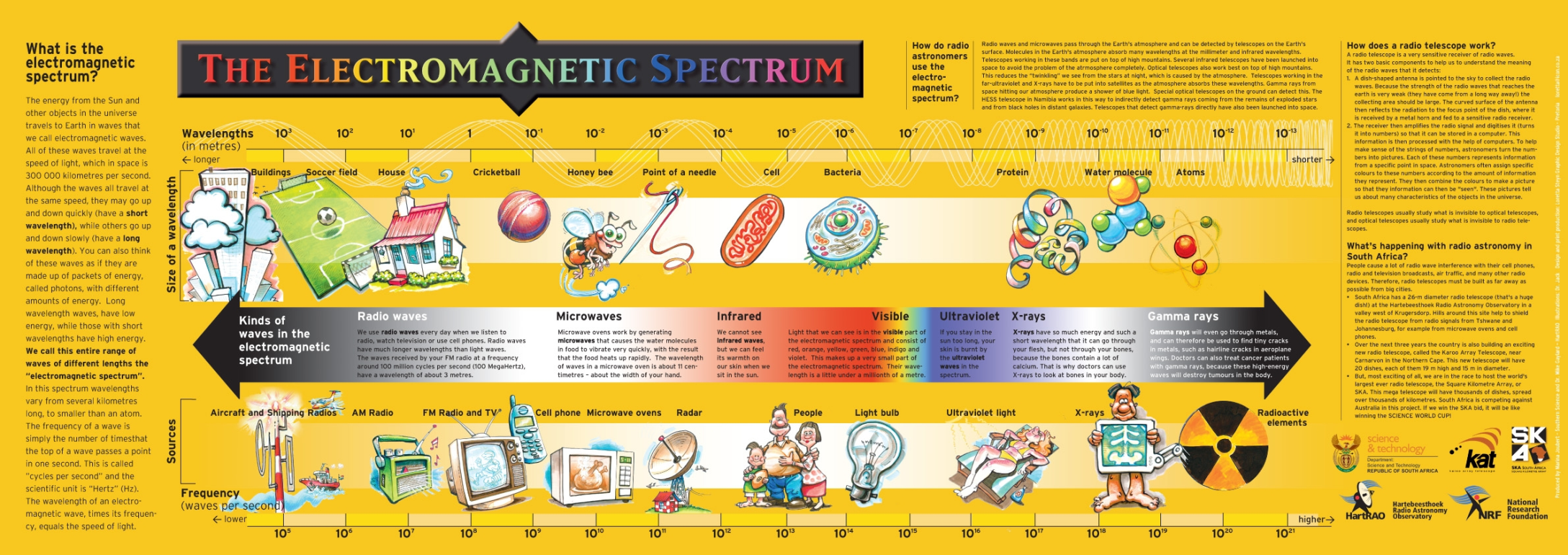 18
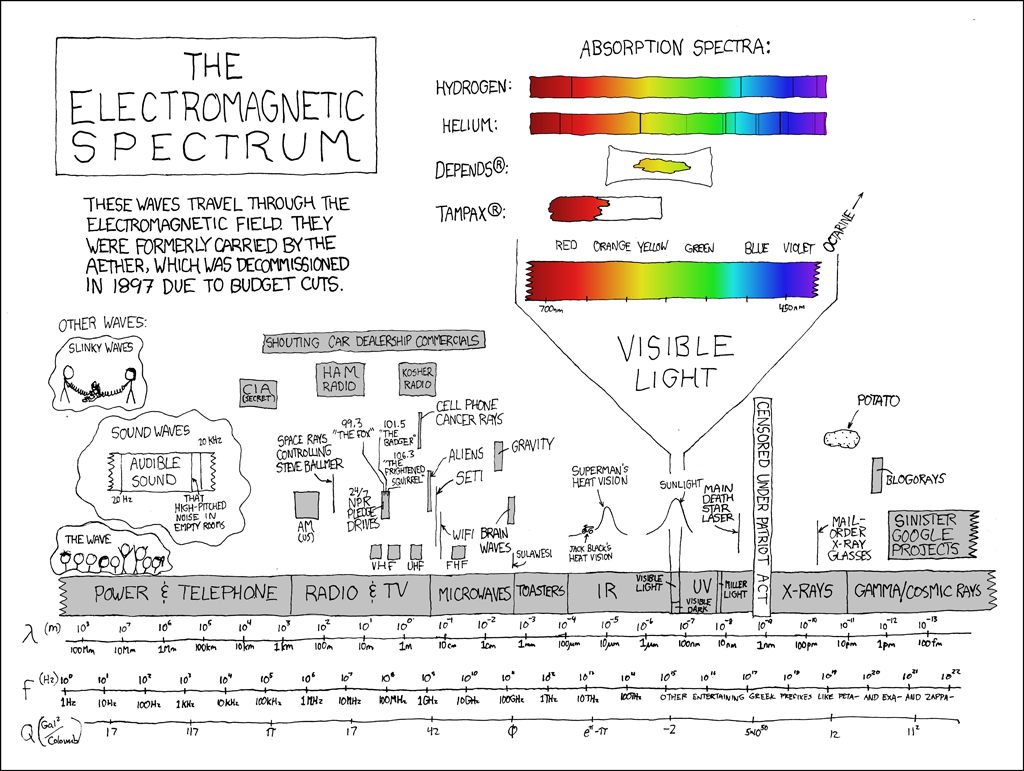 19
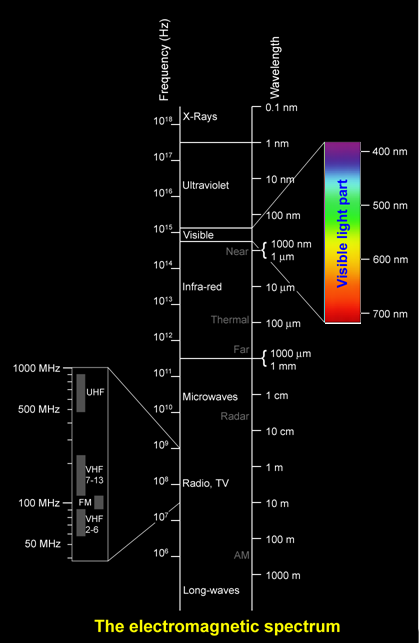 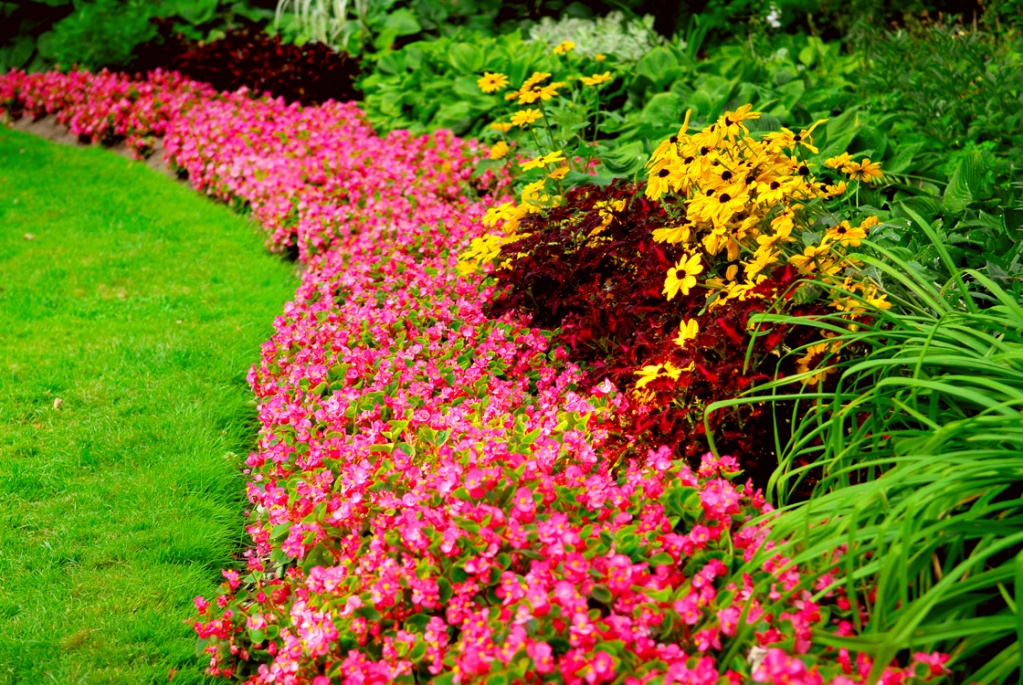 So we measure the EMR that comes (emitted or reflected) from an object of interest and try to figure out its meaning!!!
Actually we do it all the time!!!!
We just need mindset training.
20
“ Today, GIS is to mapping what word processing is to writing” James Merchant Ph.D